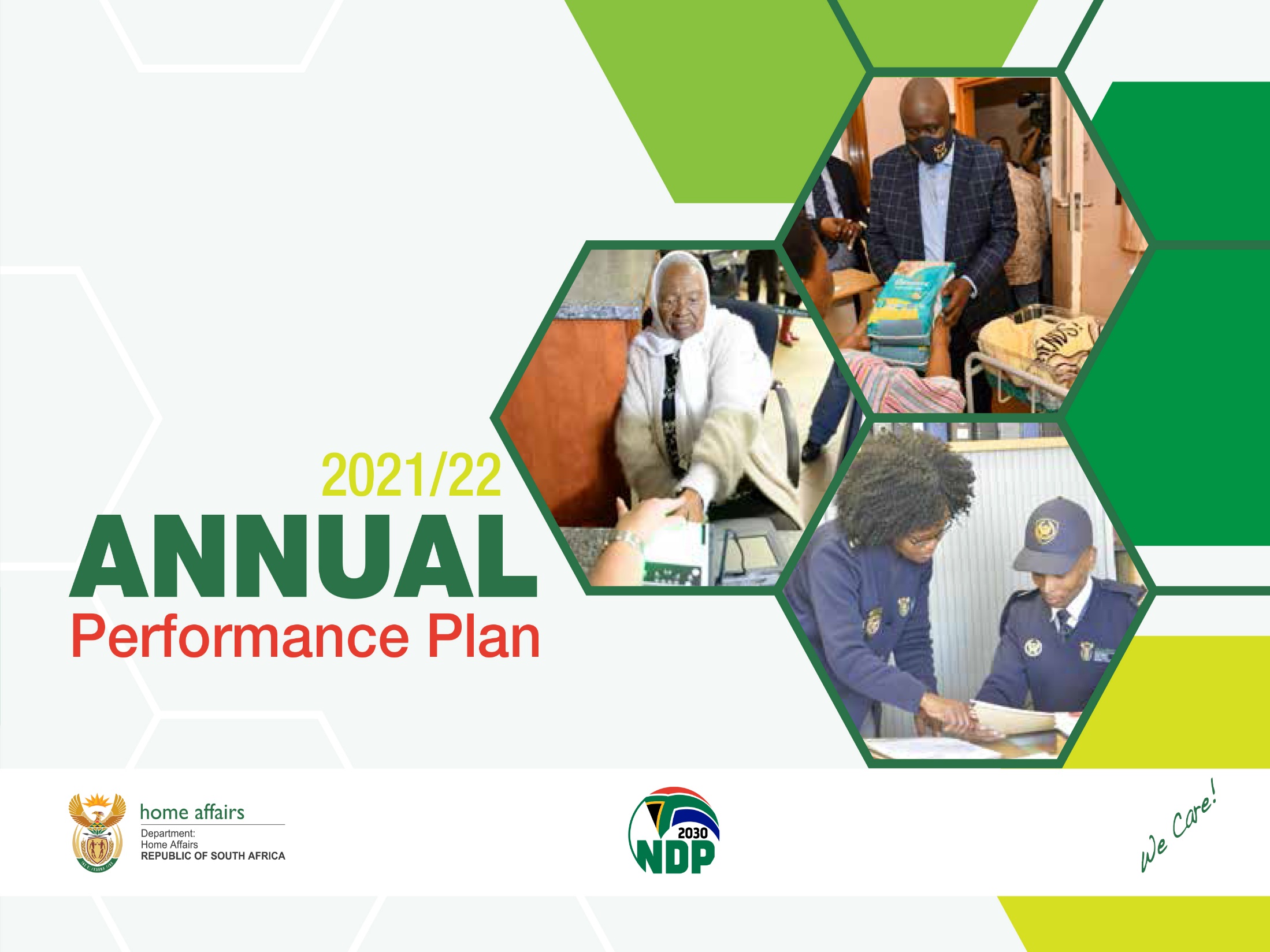 Presentation to Portfolio Committee on Home Affairs
Civic Services Plan to Address the Back Office Backlog


PRESENTED BY:  ddg:cs


14 March 2023
CONTENTS
Purpose
Problem Statement
Benefits of digitization of records
Civic Services Branch Mandate and Services 
Overview of Civic Services Application Processes
Backlogs at Back Office
Implementation plan
Progress to date
Recommendations
2
Purpose
To brief the Portfolio Committee of Home Affairs on the Department’s Plan to address Back Office backlog for Civic related services.
3
Problem Statement
In 1994, South Africa inherited a segregated civil registration system and since then we have been trying to de-racialize the ethnically fragmented apartheid system of citizenship and build a common National Population Register based on the principles of restorative justice and one unitary state.

As a result, the racial birth registration and citizenship policies were amongst the first to be dismantled and replaced in order to restore dignity of the South African people.

Decolonisation of civil registration followed a three phase approach: 
Colonialism  (1895 to 1960) 
Apartheid (1961 to 1993)
Democratic South Africa  (1994 to date)   

The post apartheid civil registration process still followed the manual approach which is paper based 

The amalgamation of Transkei, Bophuthatswana, Venda and Ciskei (TBVC) States, Self Governing Territories and South Africa posed a major challenge in the administration of records within Department of Home Affairs (DHA).
4
Problem Statement Cont.
The following are the repositories where CS records are kept which is mainly manual and retrieval of records labour intensive. These records exclude records in provinces.
This is part of digitisation project which will reduce the time spent to retrieve records.
5
Benefits of digitization of records
Considering the mandate of the branch and impact of what we do on the lives of people as well as the economy, digitization is important as it will:
Enable faster access to information when needed
Give employees the capacity to rapidly discover information to provide clients with services they need in a timely manner.
Increase the productivity of our employees and help DHA operate faster
Lower operational cost as printing, preserving and keeping paper documents is expensive. In the event of disaster (fire, flood, etc), paper may be destroyed leading to loss of valuable information
Improve security in that it can assist in better control sensitive information about our clients.
Assist with the automation of business processes.
Make recovery of information due to disaster possible as it could be readily backed up.
6
Civic Services (CS) Branch Mandate and Services
7
Overview of Civic Services Application Processes
Back Office Postal Receipt
All applications are lodged at Front Offices and in Missions abroad, either manually or electronically (live capture). This entails applications for:
Unabridged birth, marriage and death Certificates,
Vault copies of all above registrations.
Green ID Books, 
Duplicates
Smart ID Cards
Amendments/Rectifications,
Passports and Emergency Travel Certificates verifications (Missions)
Late Registration of birth
Citizenship.
All manual applications are dispatched via courier to Head Office whilst live capture applications are delivered electronically
Sort according products
Track &Trace (if not T&T by office, application is returned for non-compliance)
Send to various sections for further processing.
Processing of applications in various sections.
Finalized products are send back to front offices for issuance to clients
The above diagram is a high level overview of the Civic Services application process from front office to back office and visa versa. Each of the products have its own detailed process flow that goes along with it.
8
Backlogs at Back Office
Civic Services branch faces high volumes of complaints with regard to timeous delivery of products as well as complaints from front offices and members of the public. 

In June 2022, the branch identified areas where backlogs exists: 
     
    The table below depicts the level of backlogs identified: 









	

Fifteen (15) areas were identified as areas that required intervention to address backlogs. An implementation plan was developed to address the areas requiring intervention.

The report focusses on the implementation plan to address the backlogs as well as progress made against the implementation.
9
IMPLEMENTATION PLAN
10
Implementation Plan
11
Implementation Plan/cont…
…
12
Implementation Plan/cont…
13
Implementation Plan/cont…
14
PROGRESS TO DATE
15
Progress to Date
Births, Marriages, Deaths, Amendments, Rectifications and Duplicates
The branch managed to finalise all 9 392 Unabridged Marriage Certificates (UMC), 2 240 Unabridged Death Certificates (UDC), 90 269 Amendments minor, 11 882 Amendments Major and 1 093 Duplicates backlog. 
Out of 105 480 Unabridged Birth Certificates (UBC) backlog identified, 79 053 was finalized with a remaining balance of 26 427.  
Additional capacity of 200 has been sourced to assist in retrieving manual records from various archives in order to conclude the backlog. 
Digitisation to serve as a solution to assist in automating birth registration process which will ultimately result in issuance of birth certificates on the spot.
The department continues to connect health facilities to allow parents to register births before leaving the health facilitates.  So far, 161 are connected of which 41 are of priority 1, and 120 are a combination of priorities 2 & 3.
16
Progress to Date /cont...
Digitization of records:

Infrastructure (space) has been secured around Tshwane which will serve as digitization hubs where records will be digitized. Refurbishment of the space to convert same into digitization hubs is underway.  
Delivery has been taken of equipment (laptops, printers and scanners) that will be used to digitize records.
A total number of 1 272 unemployed youth has been on boarded and has undergone training to assist with digitization.

Human Resource capacity:

A total number of 652 posts were funded and advertised to capacitate front offices as part of phase 1 of business case. Filling of these positions are underway.
The Branch is also in the process of re-prioritizing of lower level positions that became vacant through natural attrition, with purpose of funding critical management positions. 
Overtime is also used to assist in tackling the backlog.
The department is in the processes of concluding phase 2 of the business case which will ultimately increase capacity to 60%
17
Progress to Date /cont...
Records management:

A total number of 1 154 430 late registration of birth and marriage records were transferred to the Rosslyn records facility.
96 051 batches (19 210 200 records) in the BVR storage facility have been re-arranged to address the issue of misfiling. 
All 100 000 Marriage records (500 batches) which were not indexed (templated) are now indexed.
Full access has been made available to the phase 2 digitized records by Stats SA. In total, we now have access to a total number of 3 173 254 digitized records, inclusive of  phase 1 digitized records. Whilst awaiting the bigger digitization project the department is continuously collaborating with Stats SA.
18
Progress to Date /cont...
Systems:
The department is currently piloting automation of birth registration through live capture.
The Death Records Indexing System (Template system) was fixed. 
System deficiencies around  duplicate vault/UBC applications is now resolved as system is now able to link duplicate applications captured using an ID number and  date of birth in order to close both applications when finalized and able to remove/close finalized vault copies.
Gaps were identified in the National Population Register as well as the Live capture system to allow automation in the Civic Services environment.  This forms part of the departments Annual Performance Plan in 2023/24 financial year.
19
Recommendation
It is recommended that the Portfolio Committee on Home Affairs note the implementation plan and the progress made in addressing the backlog at back office.
20
Ndiyabulela
Ngiyabonga
Thank you
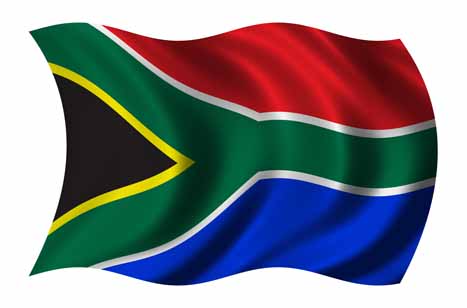 Ke a leboga
Dankie
Inkomu
Ke a leboha
Ndi khou livhuha
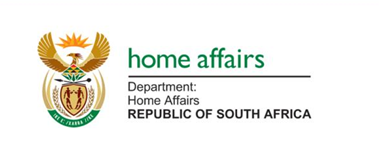 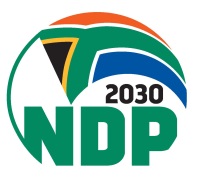 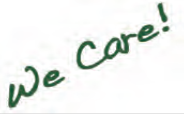